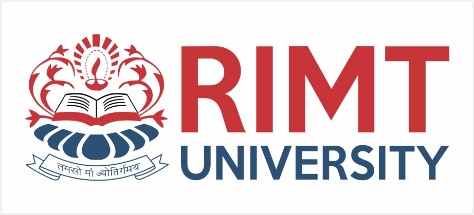 EXPERT SYSTEMBTCS-3613
Course Name: B.TECH (CSE) Semester: 6th
Prepared by: Sahilpreet Singh
Department of Computer Science & Engineering
1
Dr.Nitin Thapar_SOMC_ITFM
education for life                       www.rimt.ac.in
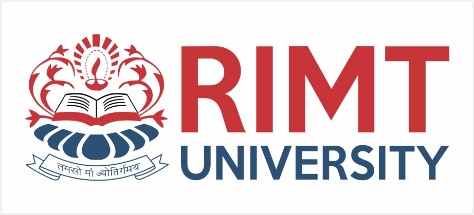 Topic 2:-Expert system Development process
education for life                       www.rimt.ac.in
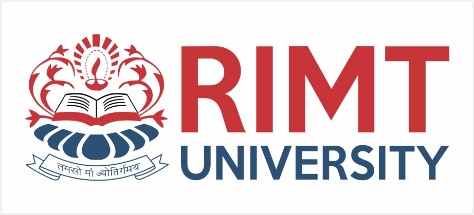 STEPS
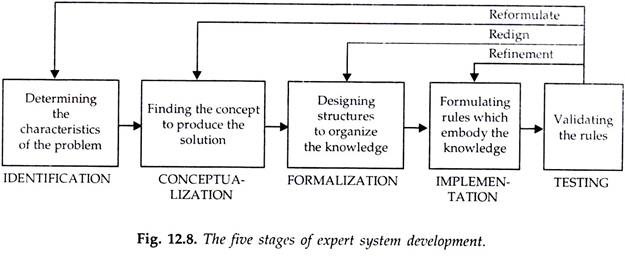 education for life                       www.rimt.ac.in
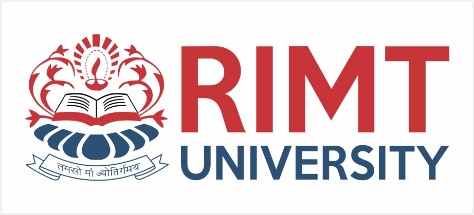 Step1: Identification: Determining the characteristics of the problem.
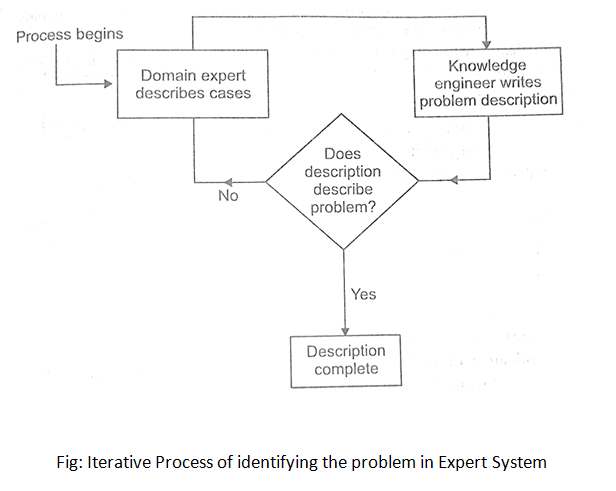 education for life                       www.rimt.ac.in
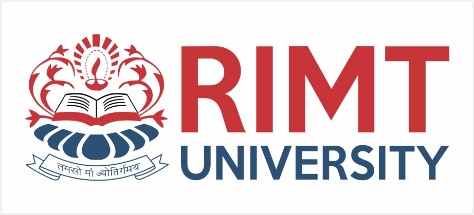 Step2: Conceptualization: Finding the concept to produce the solution.
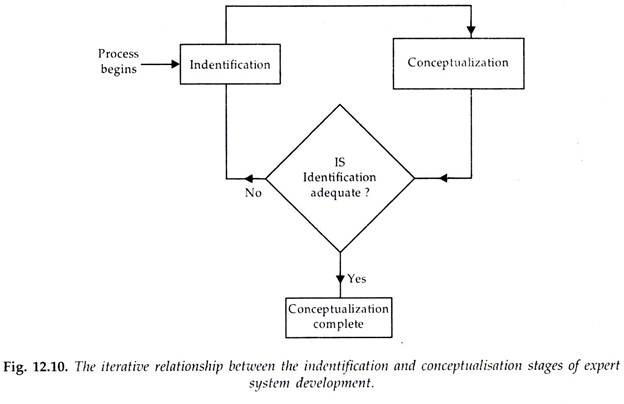 education for life                       www.rimt.ac.in
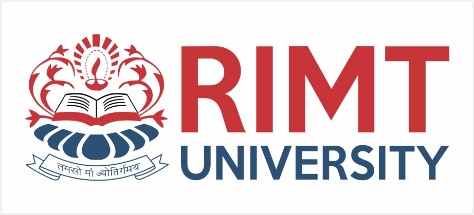 Step3: Formalization: Designing structures to organize the knowledge.
During formalization, it is important that the knowledge engineer be familiar with the following:
1. The various techniques of knowledge representation and intelligent search techniques used in expert systems.
2. The expert system tools which can greatly expedite the development process.
3. Other expert systems which may solve similar problems and thus may be adaptable to problem at hand.
education for life                       www.rimt.ac.in
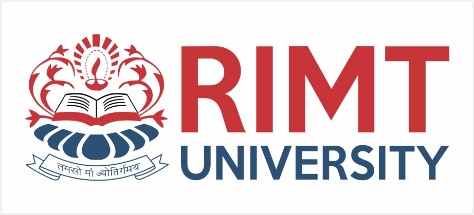 Step4: Implementation: Formulating rules which embody the knowledge.
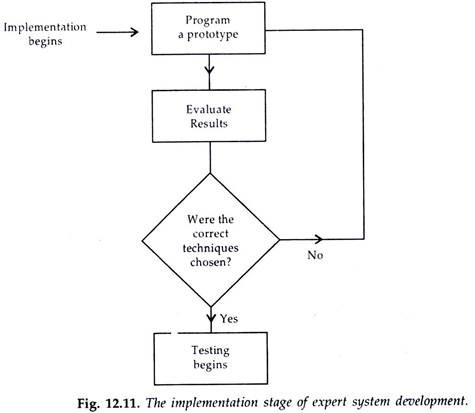 education for life                       www.rimt.ac.in
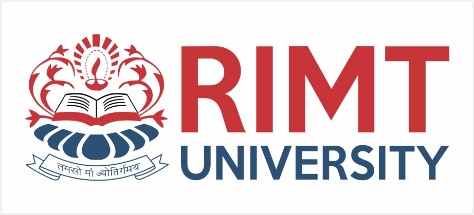 Step5: Testing: Testing (Validation, Verification and Maintenance).
Testing includes are:
i. The system implements correctly or incorrectly.
ii. Rules implement correctly or not.
iii. The System uses for testing for both simple and complex problems by domain experts to uncover more defects.
iv. An Expert System is finally tested to be successful only when it is operated at the level of a human expert.
v. The testing process is NOT complete until it indicates that the solutions suggested by the expert system are consistently valid.
education for life                       www.rimt.ac.in